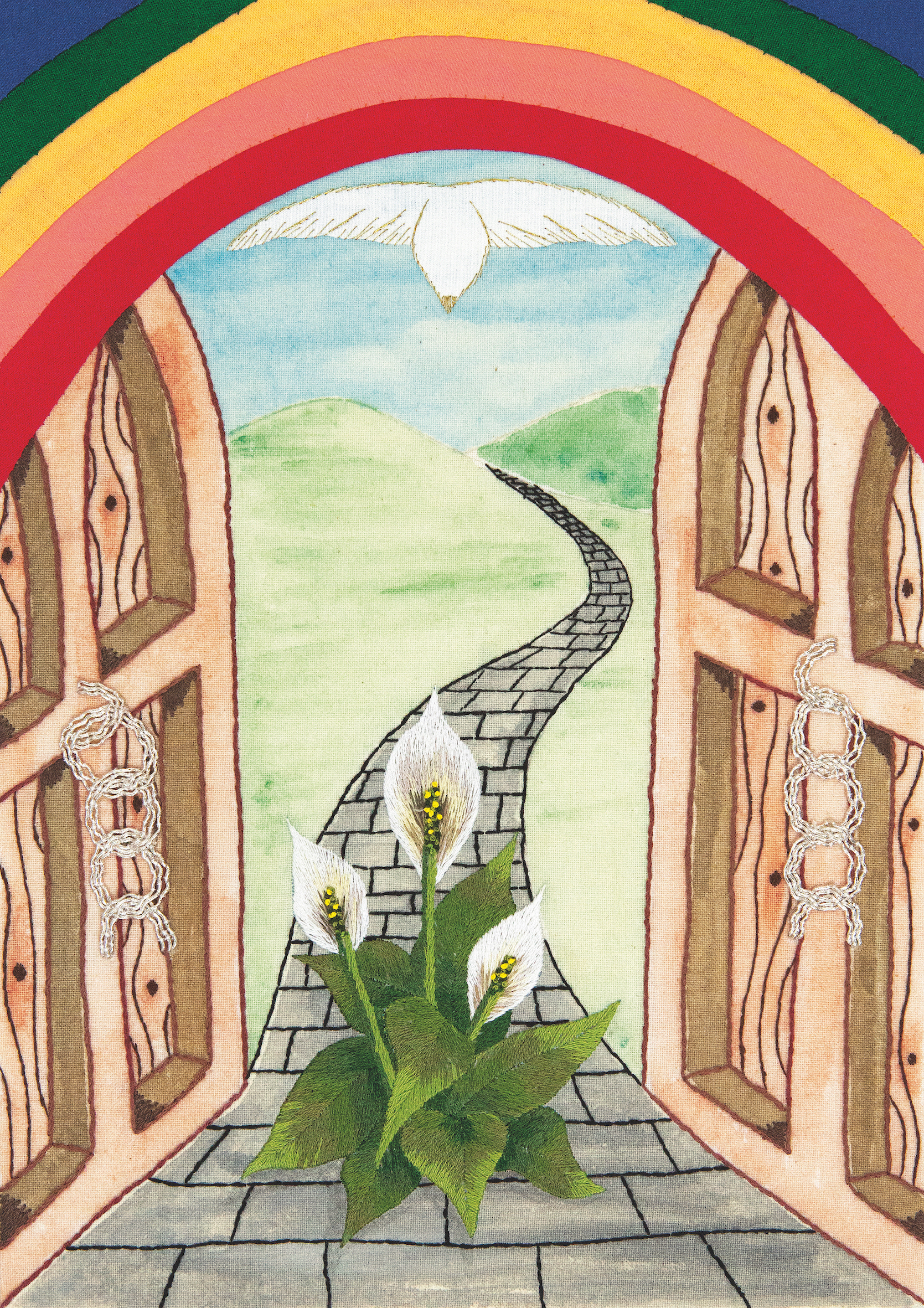 1
4
Non lasciatevi ingannare
da falsi profeti!
Pregate il Signore per lei!
Credete alla speranza e al futuro!
5
Prendete dimora!
Non rinunciate a voi stesse, a voi stessi!
2
Cercate Dio
perché Dio vuole farsi trovare!
Cercate pace e giustizia!
6
3
Giornata mondiale di preghiera 2022
Inghilterra, Galles e Irlanda del Nord
Studio biblico di Moni Egger e Li Hangartner